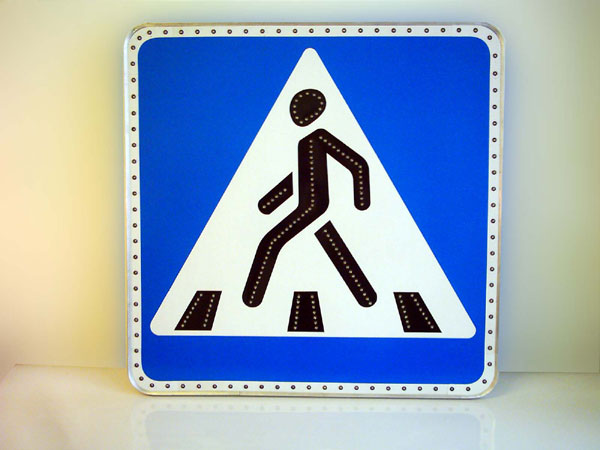 03
02
01